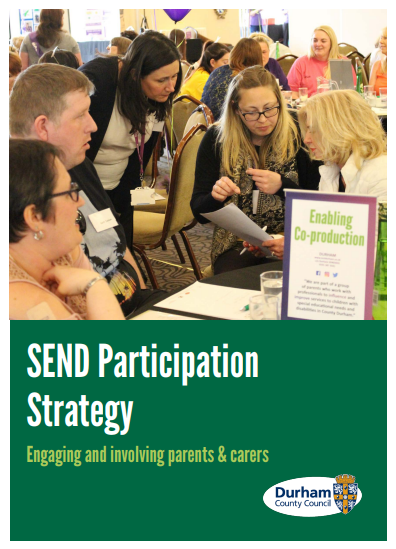 SEND Participation Strategy review
What is Participation?
Participation is the involvement of parents and carers in services to give them the opportunity to air their views and influence the design and delivery of services

There are different degrees of participation but the main one every service should aim for is co-production, this is seen as the ‘golden standard’ of participation which everyone should strive to do, it gives a more person centred approach.
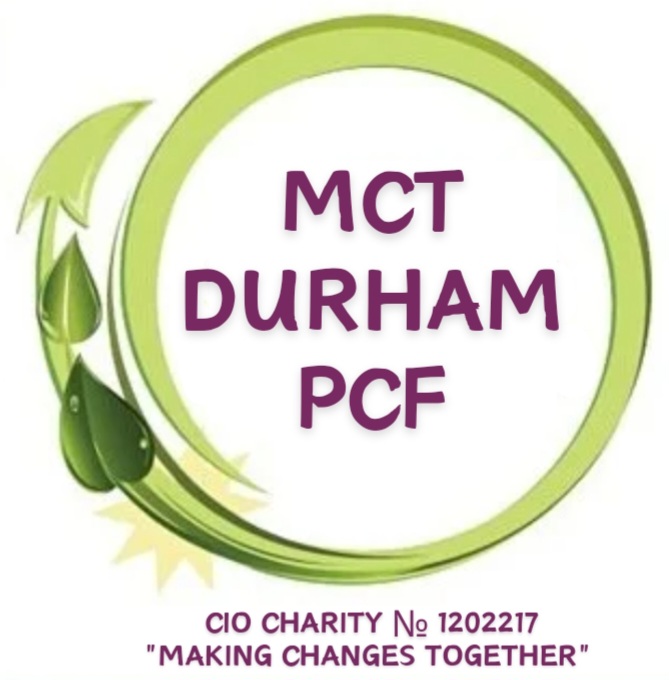 What is Co-Production?
Co-production is an equal relationship between people who use services and the people who are responsible for the delivery of services. They work together from design to delivery, sharing decision making. Co-production requires dedication and commitment to achieve and sustain, but the rewards are worth the effort.
Co-production should always be meaningful and not carried out as a tick box exercise. It’s proven to have a positive impact on achievement and progress and overall reduces conflict.
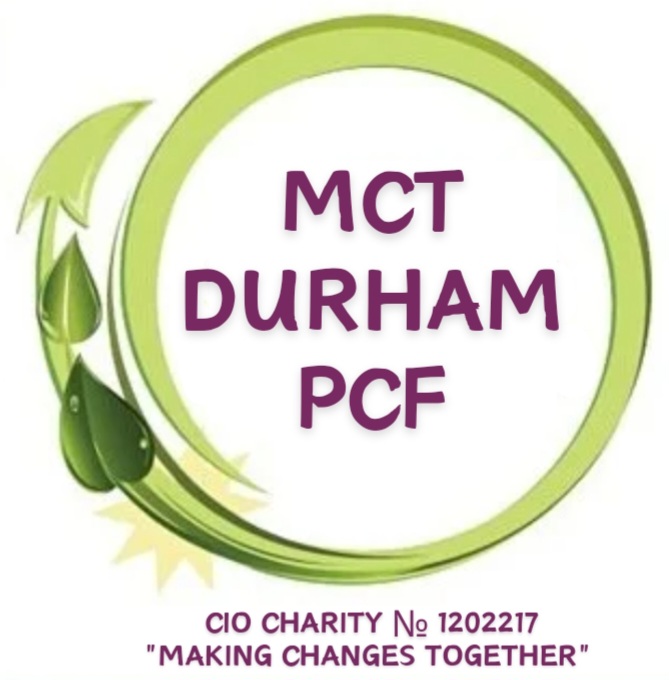 2018
Back in 2018, MCT got together with Elaine Chandler (former SENDIASS Manager) and Durham County Council to co-produce this Strategy. 

The Strategy was placed on the Local Offer and advertised on our website and Facebook page.
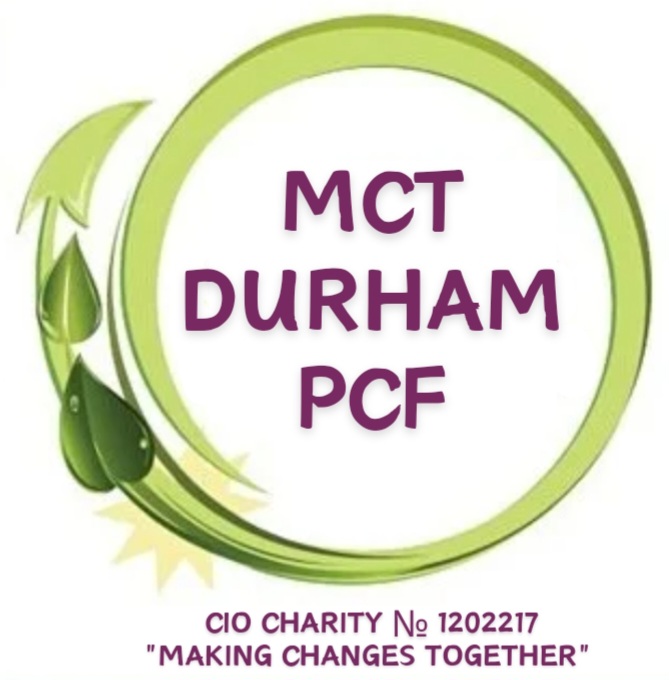 2019
In 2019 training workshops were delivered to Frontline staff and Managers at various venues across County Durham delivered by SENDIASS & MCT together. The 90 minute sessions covered:
Participation - why it works and why it’s necessary,
What engagement, participation and co-production look like,
How to engage with service users to ensure the offer you develop and provide is meeting the needs of your client group.
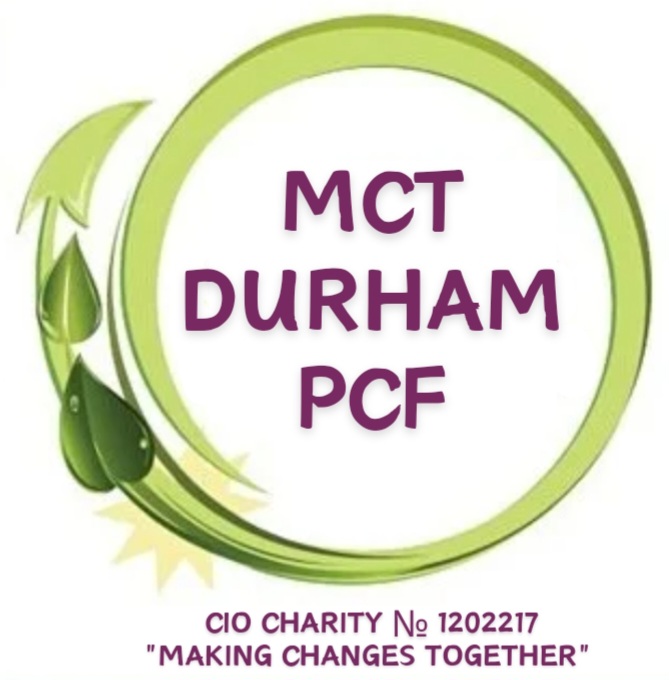 2023
MCT & Lisa Skelton (Quality Improvement Manager, Children & Young People’s Service) started to relook at this document to check that it was still relevant and propose any changes that needed to be made.

We then got together with Paul Shadforth (Strategic Manager - SEND), Diane Watson (Designated Clinical Officer for SEND) & Judith Bowman (Designated Social Care Officer) to look at it together and to discuss training that could go alongside updating the Strategy.
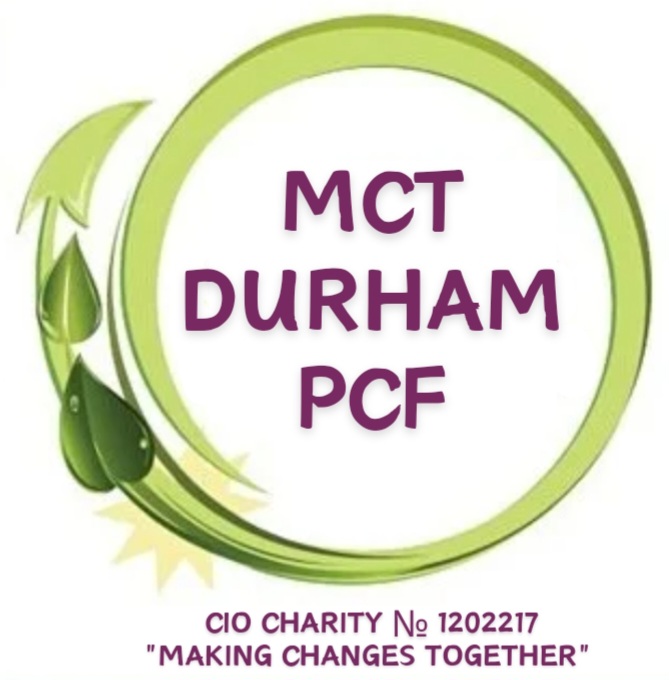 2024 plan
We plan to share the newly updated Strategy at MCT’s May 2024 conference and share updates about the training that will run alongside this strategy.

Any further announcements will be made on our website and Facebook page.
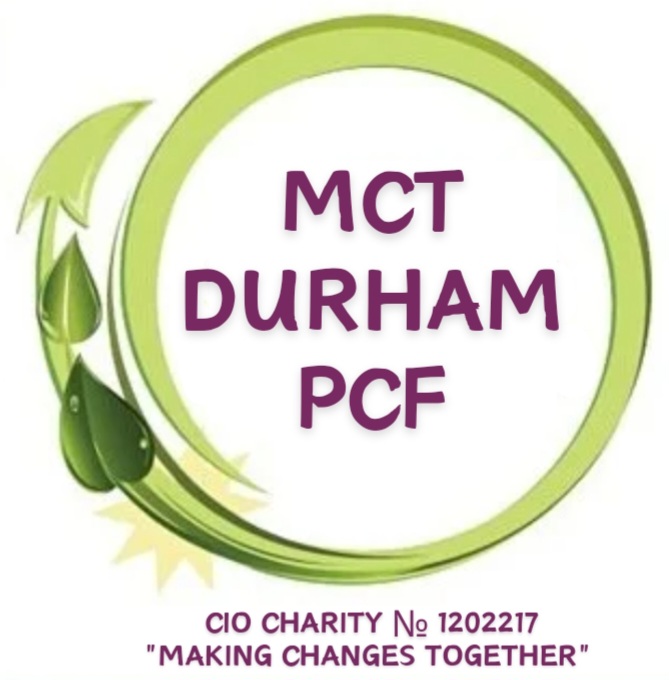